PRAYER MINISTRIESOntario Conference of Seventh-day Adventists
The Fundamentals

Maria McClean, Director (2023)
Prayer - definition
Prayer is a continuous conversation with God
Ministry Goals
To encourage members to engage in  prayer as an continuous conversation with God, and acknowledge that prayer is an act of worship that is as natural as breathing
Ministry Goals
To encourage members to maintain prayer as a natural part of worship and refrain from practices that make it intimidating or too structured with multiple formulas 
To model and encourage members to pray like Jesus, in the name of Jesus, in the will of God, and for the grace to accept God’s responses to prayers
Prayers of Jesus
Some records of Jesus’ prayers:
Matt 11:25-26, Luke 10:21, John 11:41-42, John 12:28,  John 17, Luke 22:39-42,  Luke 23:34, 46 Matt 27:46, Mark 15:34, Luke 3:21, Luke 5:16, Mark 1:35, Mark 6:46, John 6:11-15, Luke 6:12, Luke 9:18, 28, 29, Luke 11:1-4,  Luke 22:32, Matt 14:13-22; Mark 6:30-44, Matt 6:9-13
Selected Bible references on prayer
“Do not be anxious about anything. Instead, tell your requests to God in your every prayer and petition—with thanksgiving.
Then you will experience God’s peace, which exceeds   anything we can understand. His peace will guard your hearts and minds as you live in Christ Jesus.” (Philippians 4:6).
Selected Bible references on prayer
Then you will call on me and come and pray to me, and I will listen to you. Jeremiah 29:12 - NIV 
‘Call to me and I will answer you and tell you great and unsearchable things you do not know.’ Jeremiah 33:3 - NIV 
Always be joyful. 17 Never stop praying. 18 Be thankful in all circumstances, for this is God’s will for you who belong to Christ Jesus. I Thessalonians 5: 16-18 - NLT
Ellen White on Prayer
Our High Calling, p. 177    Prayer unites us with one another and with God. Prayer brings Jesus to our side, and gives new strength and fresh grace to the fainting, perplexed soul to overcome the world, the flesh, and the devil. Prayer turns aside the attacks of Satan.
Ellen White on Prayer
The summing up of the benefit of prayer is that devotion that leads to faith in God's promises.  …The prayer of faith is not listless, dry, and uninteresting. It wells up from perfect trust and assurance, and by its fervor makes manifest to the world, to angels, and to men, that you do believe in God, and have made Christ your personal Saviour.
Ellen White on Prayer
The Lord Jehovah accepts the argument that is presented in the name of his Son, and places the resources of his merit at your command. It is our privilege and duty to bring the efficacy of the name of Christ into our petitions, and use the very arguments that Christ has used in our behalf. Our prayers will then be in complete harmony with the will of God. Then it is that Christ clothes the contrite suppliant with his own priestly vestments, and the human petitioner approaches the altar holding the holy censer, from which ascends the incense of the fragrance of the merit of Christ's righteousness. Christ the Medium of Blessing    The Signs of the Times, June 18, 1896
Prayer – What it IS
Prayer is…
a continuous conversation with God
natural and spontaneous
foundational to life and life’s experiences
foundational to all ministries in the church
twinned with Bible study
Prayer – what it is NOT
Prayer is not….
demanding  anything of God
using God as an ATM
asking God to do what we want --- regardless
forced
dependent on formulas and structures
a time to glorify the enemy
Role of the Prayer Coordinator
Select your prayer team if none was selected for you
Acknowledge that prayer is not a spiritual gift
Recognise that because you were chosen to serve as the one who encourages others to pray does not make your prayers any more effective than those of any other
Role of the Prayer Coordinator
Collaborate with all ministry leaders to develop ways to weave prayer into the life of the church
Plan to include community events in the calendar.  Join others (including Muslims and Jews) who place a community and personal emphasis on prayer
Accompany other leaders on visits (hospitals, home, other institutions, etc.)
Role of the Prayer Coordinator
Collaborate with other ministries to encourage and promote Bible study and personal and family devotion
Coordinate prayers of emphasis
Suggested Prayers of Emphasis
Here is a list of suggested monthly prayer emphases. These could be added to the list(s) you may have generated already.  I am suggesting that you pray through the Scriptures for the current focus and add previous areas – in a stacked/cumulative manner. 
January - Begin with a prayer for personal and family matters
February - Public transportation. Travel. Highways and roadways 
March - Colleges and universities. Students and staff
April - Hospitals. Nursing homes. Retirement homes
May - Schools. Students. Staff 
June - Court houses. Detention centres, prisons, jails. Offenders and staff. First responders
July – Community service providers.  
August  - Shopping plazas, malls. Banks. Businesses
September - Churches, members, leaders. Church headquarters
October - World Leaders. Governments. Farmers.. Food supply
November - Public figures including entertainers and celebrities. 
December - Neighbourhoods. Families. First responders
Pitfalls
Treating prayer as an event or a program that is confined to a time/space
Commanding people to testify and/or pray
Treating the coordinator and the team as the gatekeepers of prayer. The ministry is not a club with the prayer team serving as elite members – ‘prayer warriors’*   
* Suggested alternates – ‘prayer partner’ or ‘prayer disciple’
Pitfalls
Praying for and wanting what God can offer instead of desiring a connection with God 
Spending more time talking about prayer, reading the latest book on prayer,  having more and more events on prayer and not engaging in prayer
Not respecting confidentiality re: prayer requests
IDEAS
Adopt first responders
Host prayer walks keeping safety protocols in mind (construction sites, public schools, neighbourhoods, businesses, malls, etc.)
Prayer conferences/retreats should be regional with support from Prayer Ministries, Ontario Conference
Encourage personal spiritual prayer retreats. (See www.adventistontario for video)
Collaborate with Children’s Ministries and Family Ministries to include children in Prayer Ministries (See www.adventistontario for video)
Misc.
All leaders in Prayer Ministries are members of the Prayer Advisory for the Ontario Conference 
Virtual meetings are scheduled every two months
Suggestion: Continue weekly mid-week prayer worship virtually to connect with individuals who may be unable to join in-person worship
Resources
www.adventistontario.org
https://www.ministerialassociation.org/prayer/ 
www.adventsource.org (for Quick Start Guides for Prayer Ministries in French, English, and Spanish)
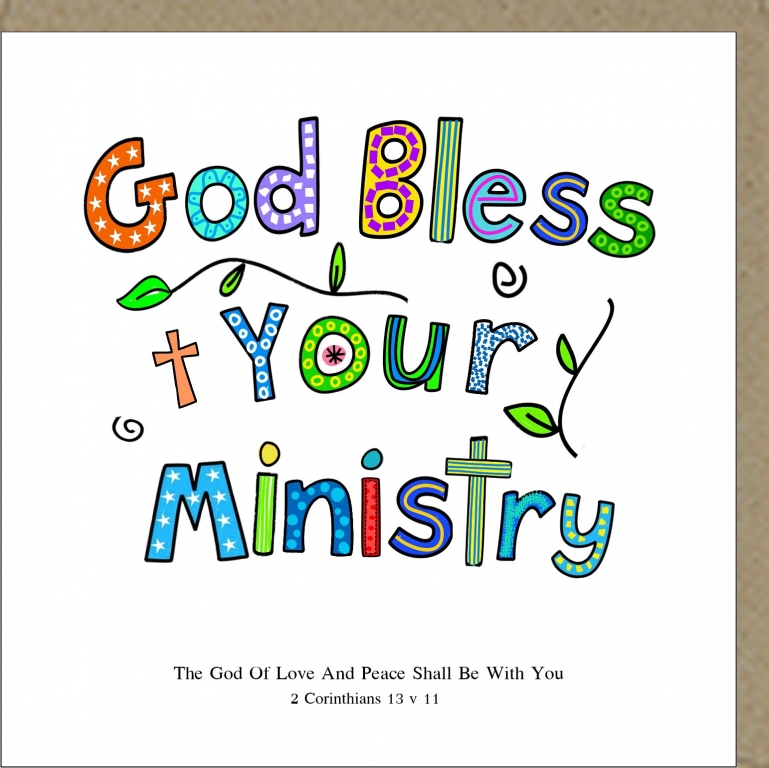 \